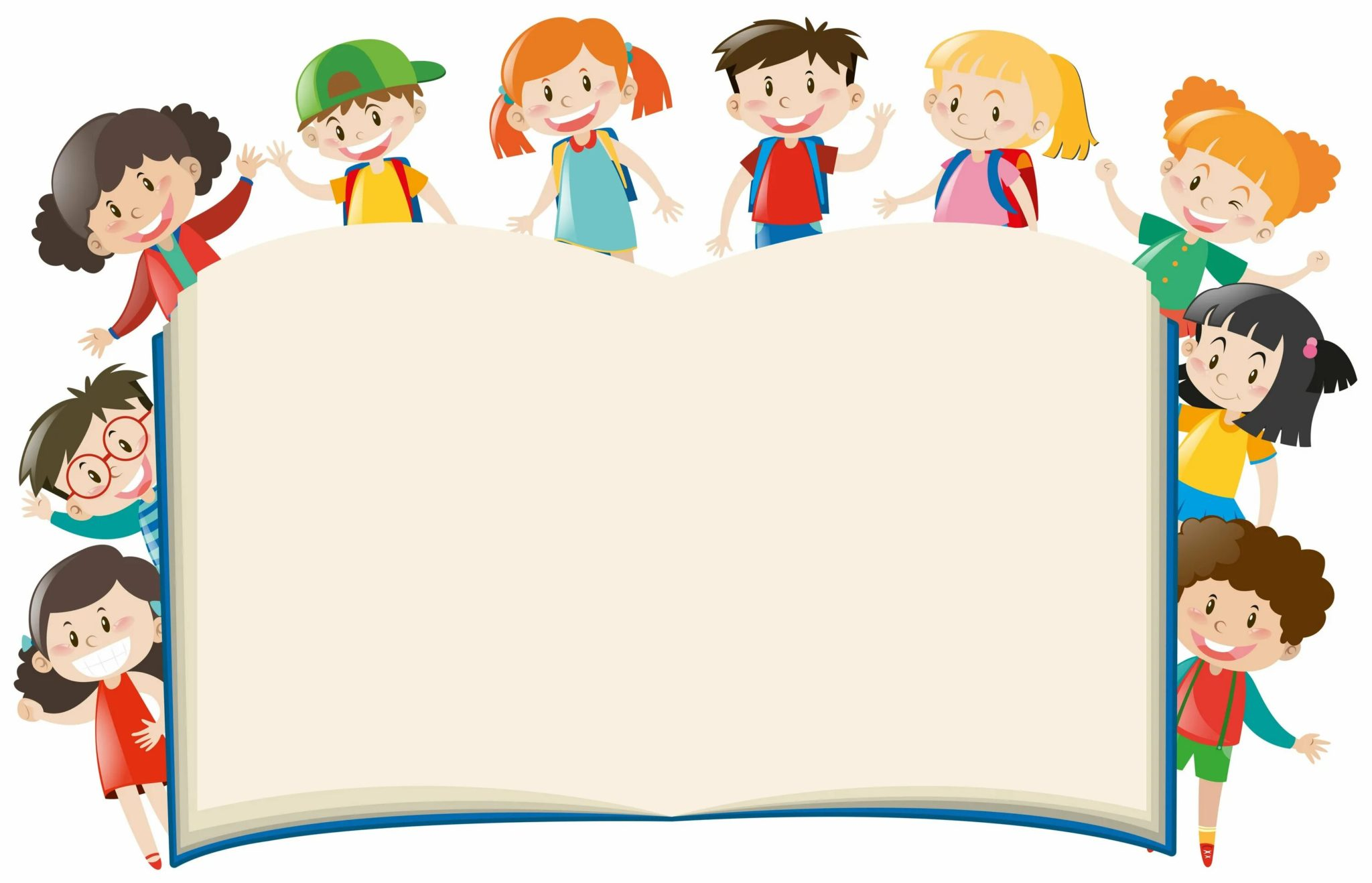 Грамматическая основа предложения
Выполнила: студентка 
группы 321Н1 
Жолтикова Вита
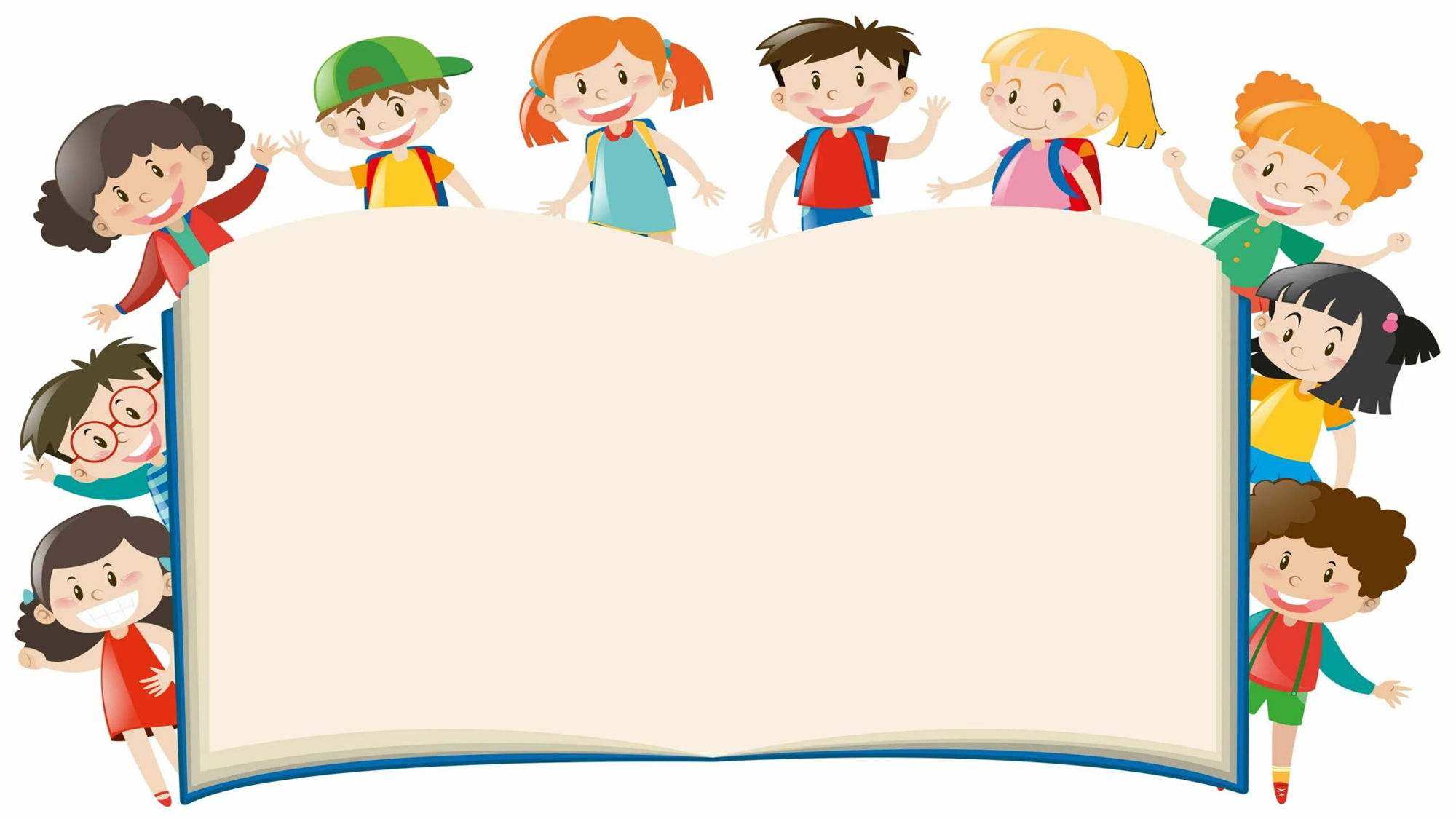 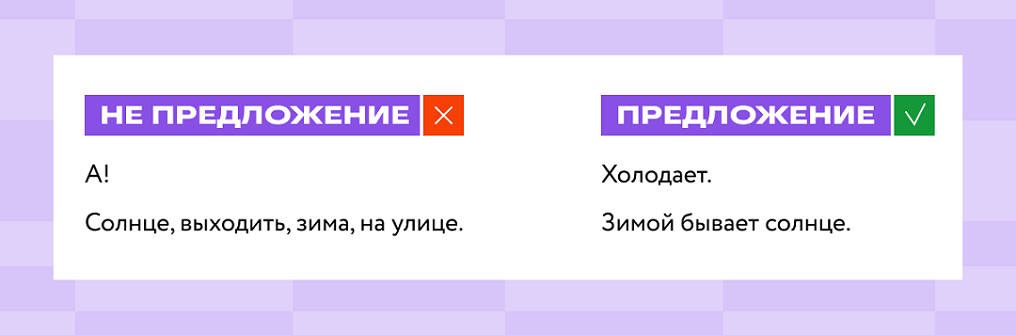 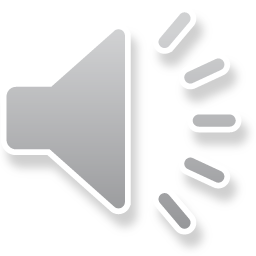 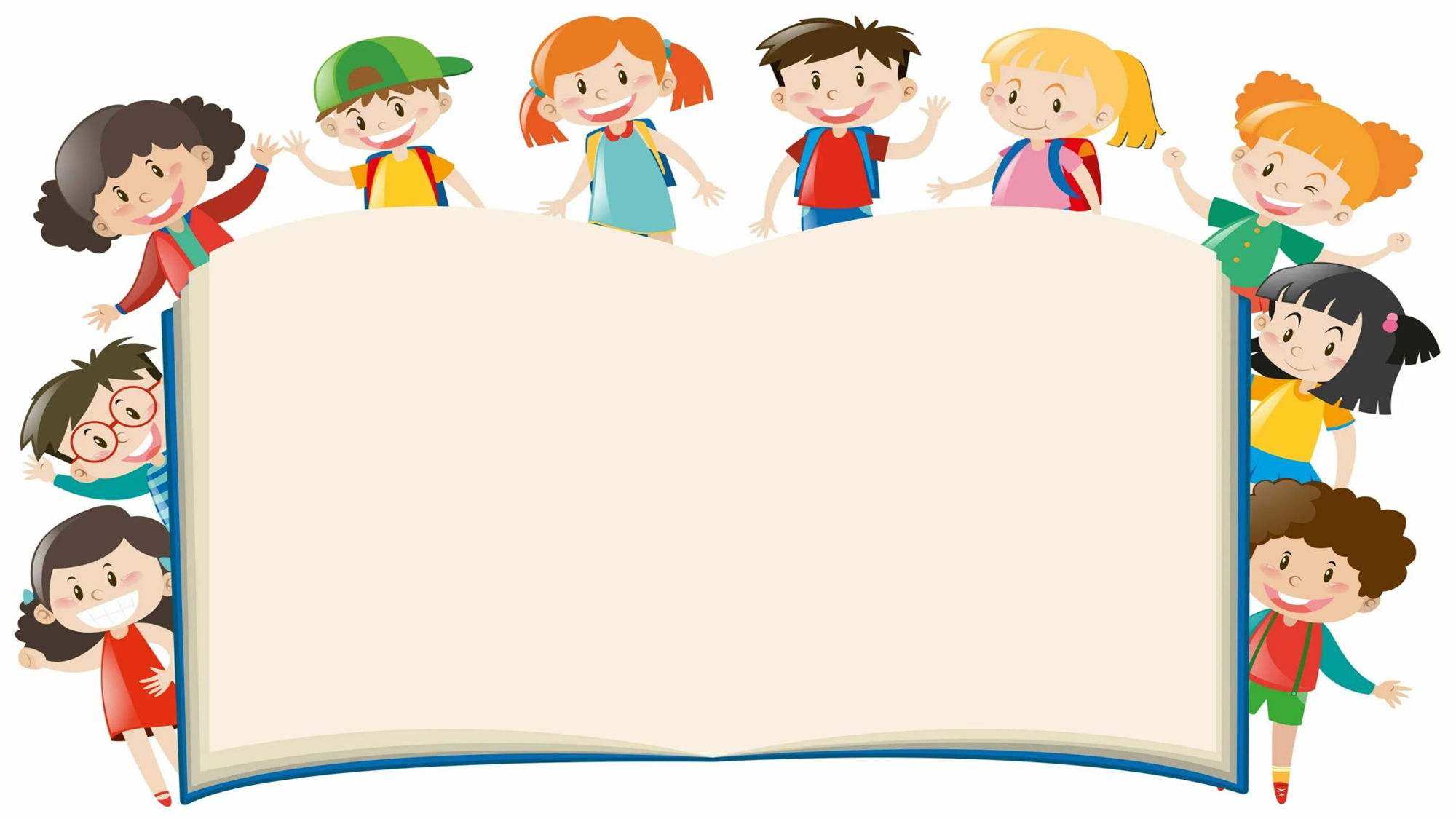 Грамматическая основа предложения — это смысловой центр, основная часть предложения, которая состоит из его главных членов: подлежащего и сказуемого.
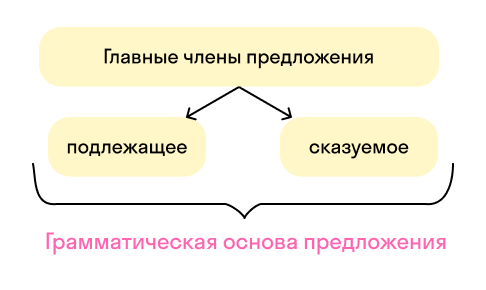 Запоминаем!
Нельзя ставить запятую между подлежащим и сказуемым.
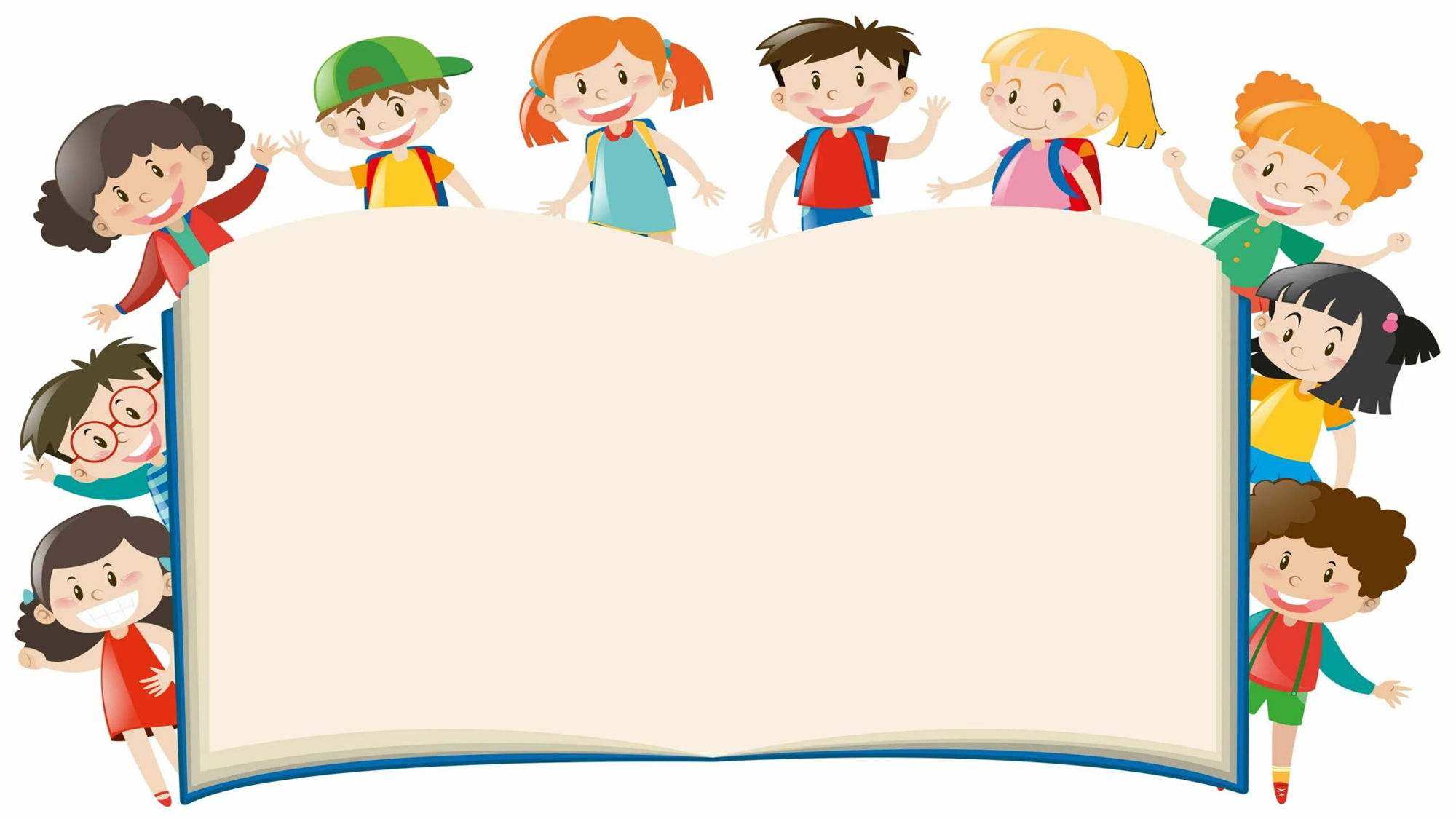 Как определить грамматическую основу предложения
Чтобы выделить грамматическую основу предложения, нужно выяснить, о ком или о чем идет речь. Вопросы для определения грамматической основы: «кто?», «что?»
Пример: 
Мы играли весь день.
Кто? — мы. Подлежащее, выраженное местоимением в форме именительного падежа множественного числа.
Мы (что делали?) играли — сказуемое.
Мы играли — грамматическая основа.
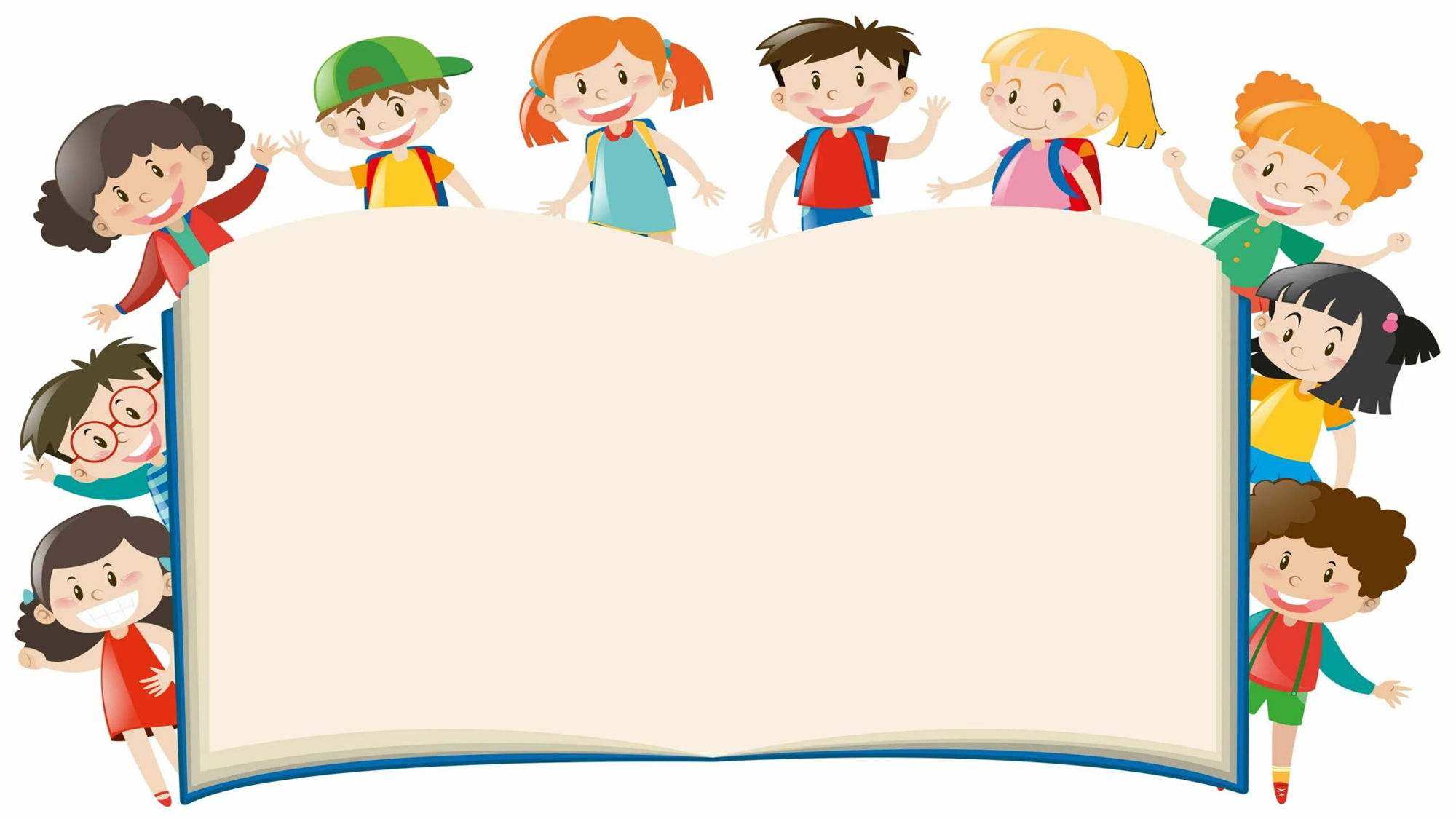 Главные члены предложения:
обозначает о ком или о чём говорится 
в предложении
Подлежащее
сущ.
гл.
Лошадь
скачет.
указывает на то, что говорится о подлежащем
Сказуемое
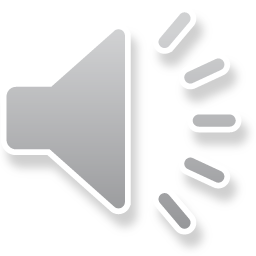 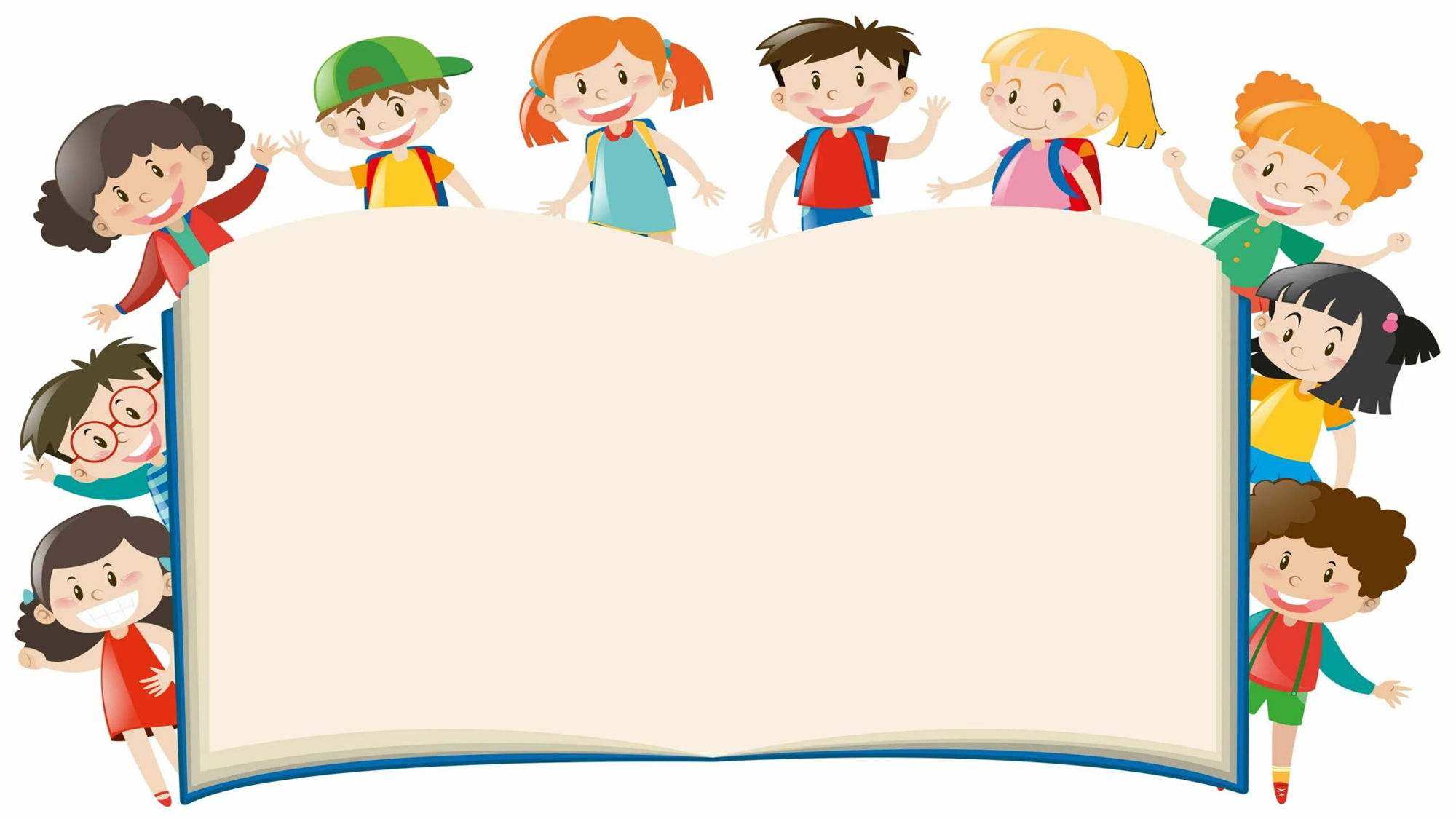 ПОДЛЕЖАЩЕЕ
И. п.
Кто?
обозначает о ком
 или о чём
 говорится 
в предложении
Что?
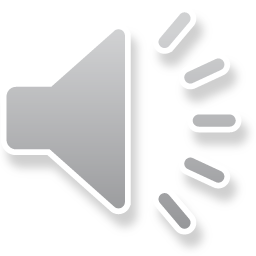 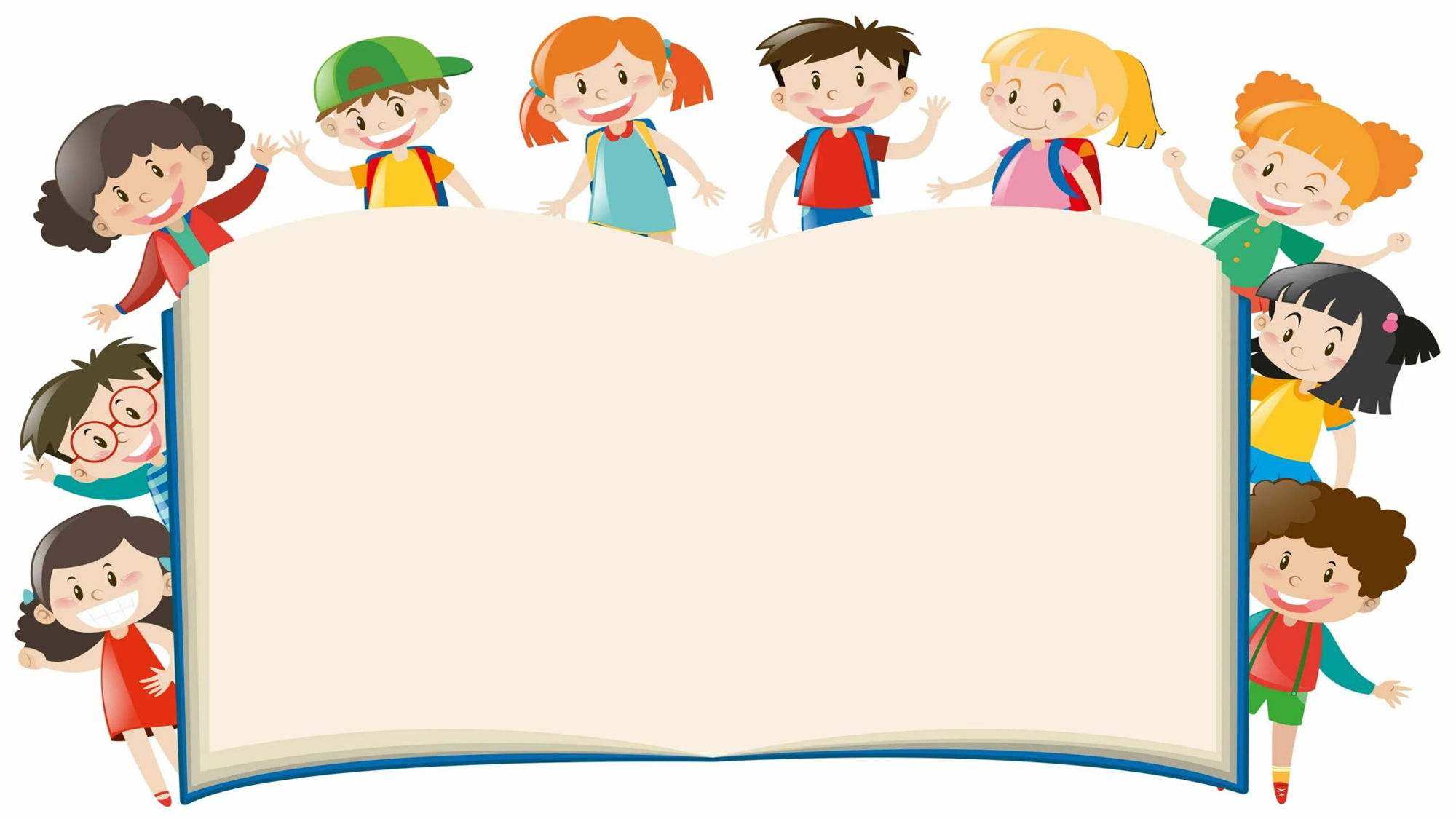 СКАЗУЕМОЕ
указывает на то, что говорится о подлежащем
Что делает?
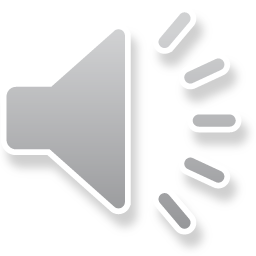